Intro to OER for English
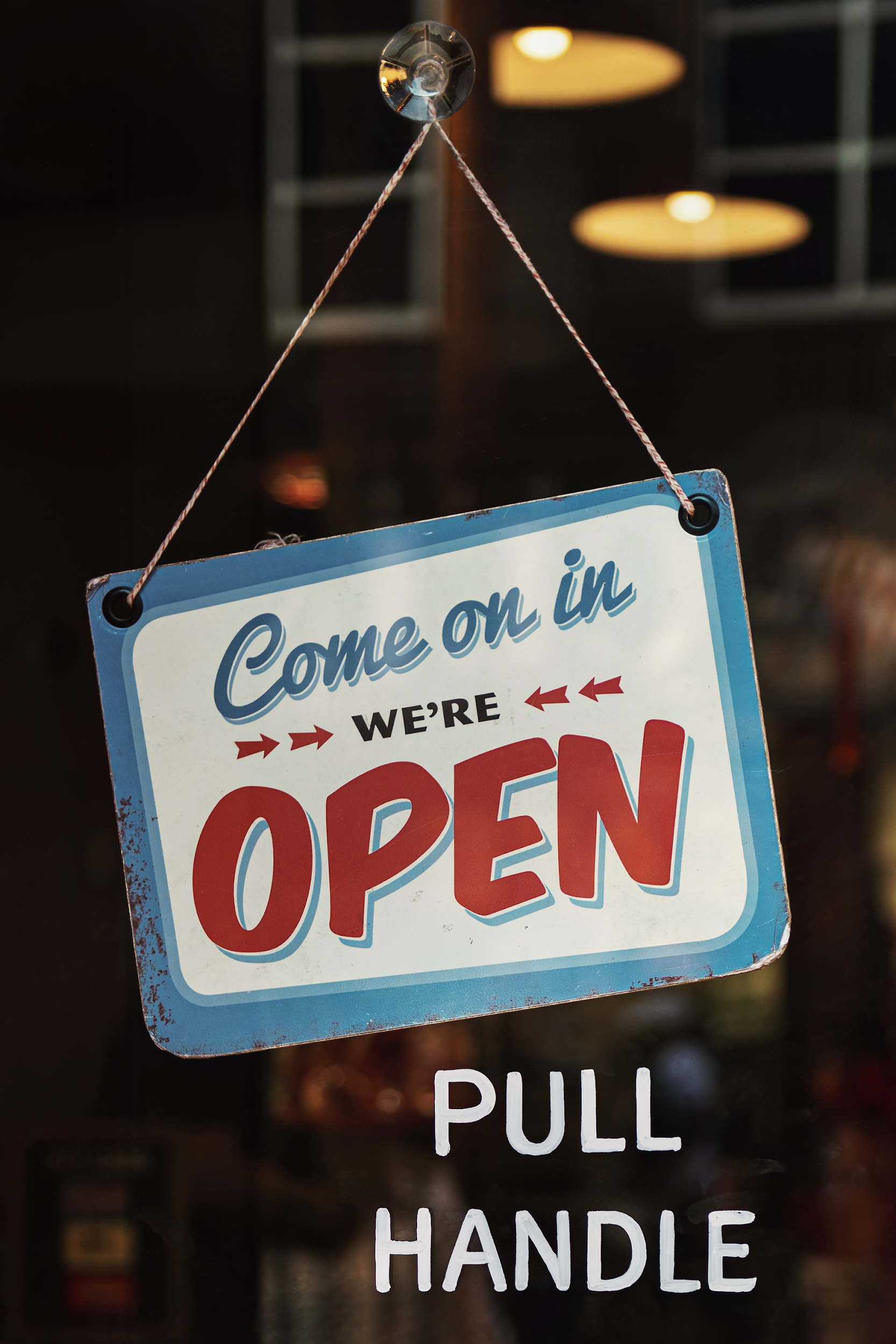 November 30, 2023
Anna Mills, Cañada College
ASCCC OERI English Discipline Lead
Slides (open for commenting): https://bit.ly/OEREnglish
Agenda
Why OER?
What’s available for English?
Working with an OER text: possibilities
Getting started adapting or authoring OER
Please say hello in the chat!
Name and college
Any topic you hope to cover today
Why OER?
Academic Senate for California Community Colleges Open Education Resources InitiativeMichelle Pilati, Faculty Lead
OER Liaisons on every campus
OER Discipline Leads make resource lists and host webinars
Resources at ASCCC-OERI.org
What are Open Educational Resources?
Creative Commons defines OER as teaching, learning, and research materials that are either (a) in the public domain or (b) licensed in a manner that provides everyone with free and perpetual permission to engage in the 5R activities– retaining, remixing, revising, reusing and redistributing the resources.
-- Creative Commons
The 5R Permissions of OER
Combine two or more
Make and own copies
Share with others
Adapt, modify, and improve
Use in a wide range of ways
Revise
Retain
Remix
Redistribute
Reuse
The framework, freely available under a Creative Commons Attribution 4.0 license (CC BY), was designed by Lumen Learning as the 5Rs
Traditional Textbook
OER
Publishing company owns copyright and sells book for profit
Cannot copy, scan, or share without permission 
One student = one copy
Cannot change (revise or edit) material
No one making a profit
Freely and instantly available online
Copy, scan, share, as much as needed
Edit, revise, modify (depending on the license)
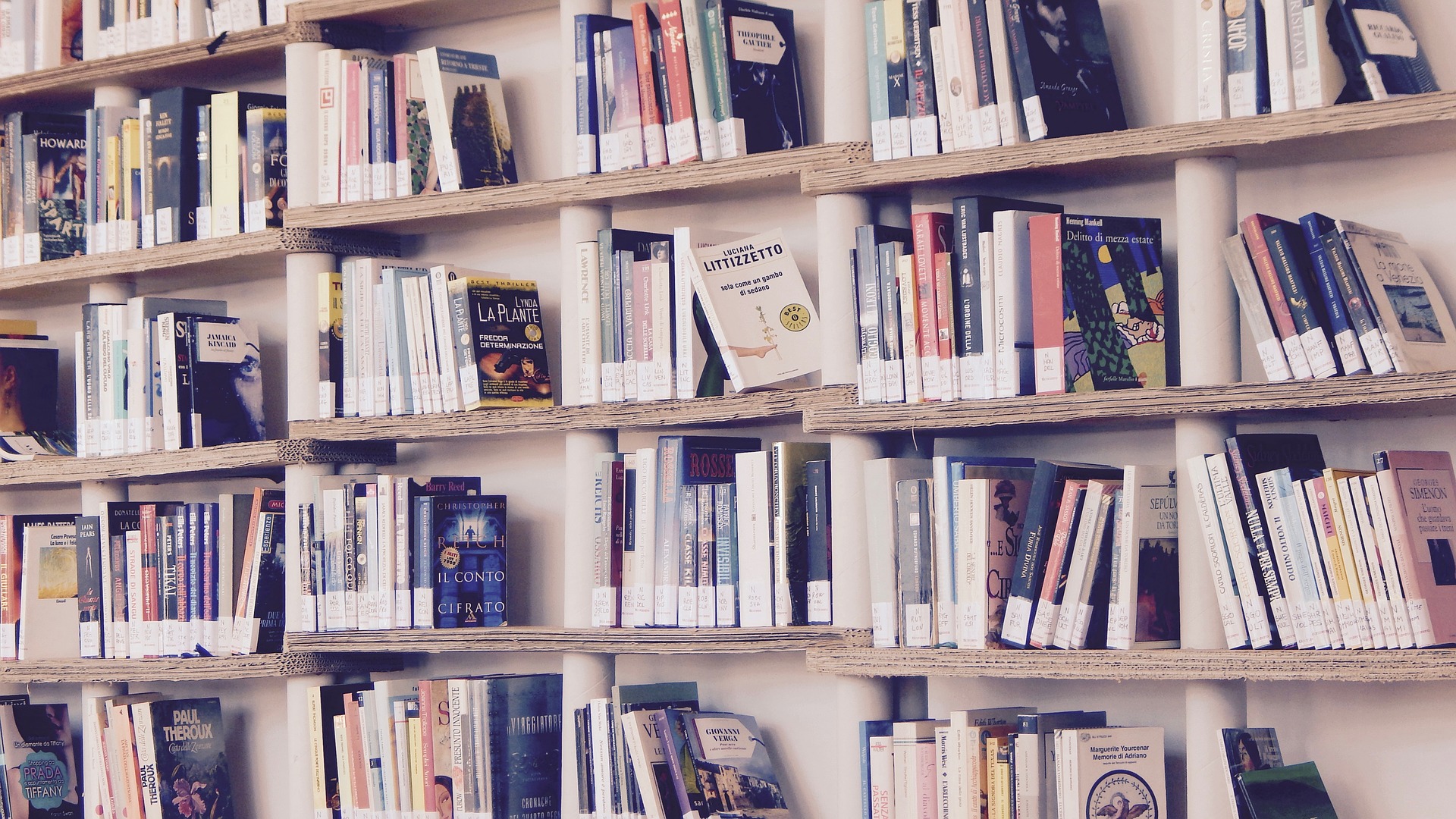 Why Use OER, Especially Now?
Free - students need extra financial help right now
Instant, permanent access- no waiting for books to arrive, no expired access
Takes guessing game out of copyright and fair use
Can be integrated into Canvas
Can be printed as well
How Do You Know if Something is OER and Not Just Free?
Look for Creative Commons licenses:
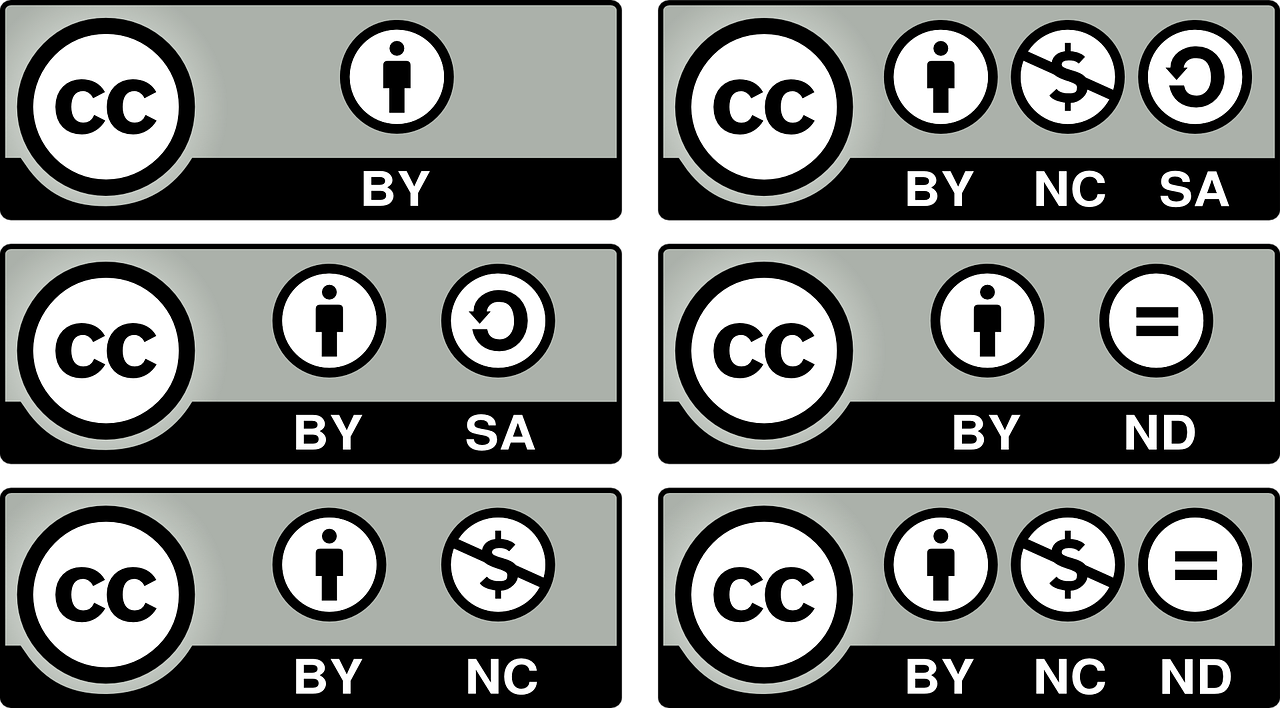 OER lead to greater improvement in grades and retention for non-white and low-income students
Source: AAC&U, University of Georgia The Impact of Open Educational Resources on Various Student Success Metrics, in International Journal of Teaching and Learning in Higher Education, 2018
This slide adapted from “OER Basics for the Less Familiar”, by Jennifer Paris of ASCCC OERI, licensed CC BY 4.0.
Increasingly, OER feature equitable representation and anti-racist principles
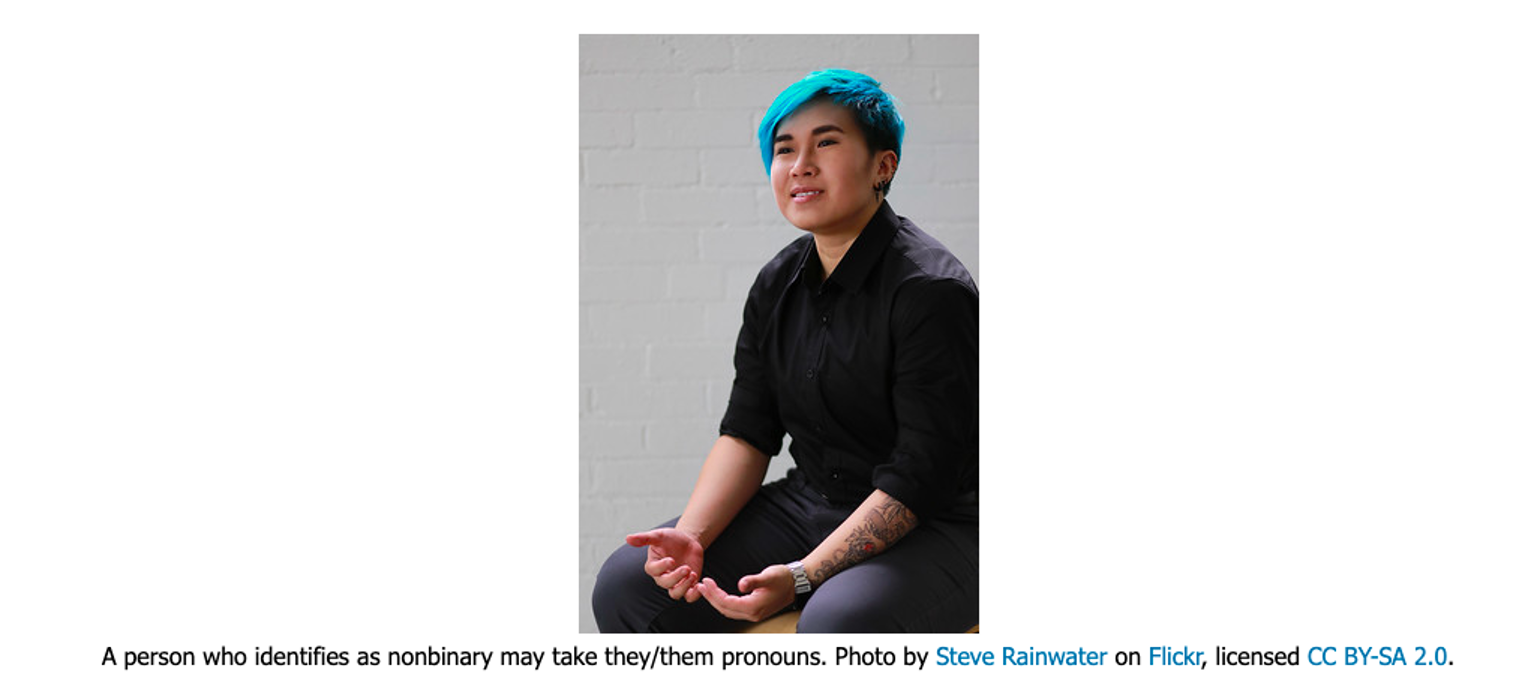 What’s available for English?
How do I quickly check for OER textbooks I might want to adopt?
Try the ASCCC-OERI English and Literature resource page
OER and English page on OERI Website
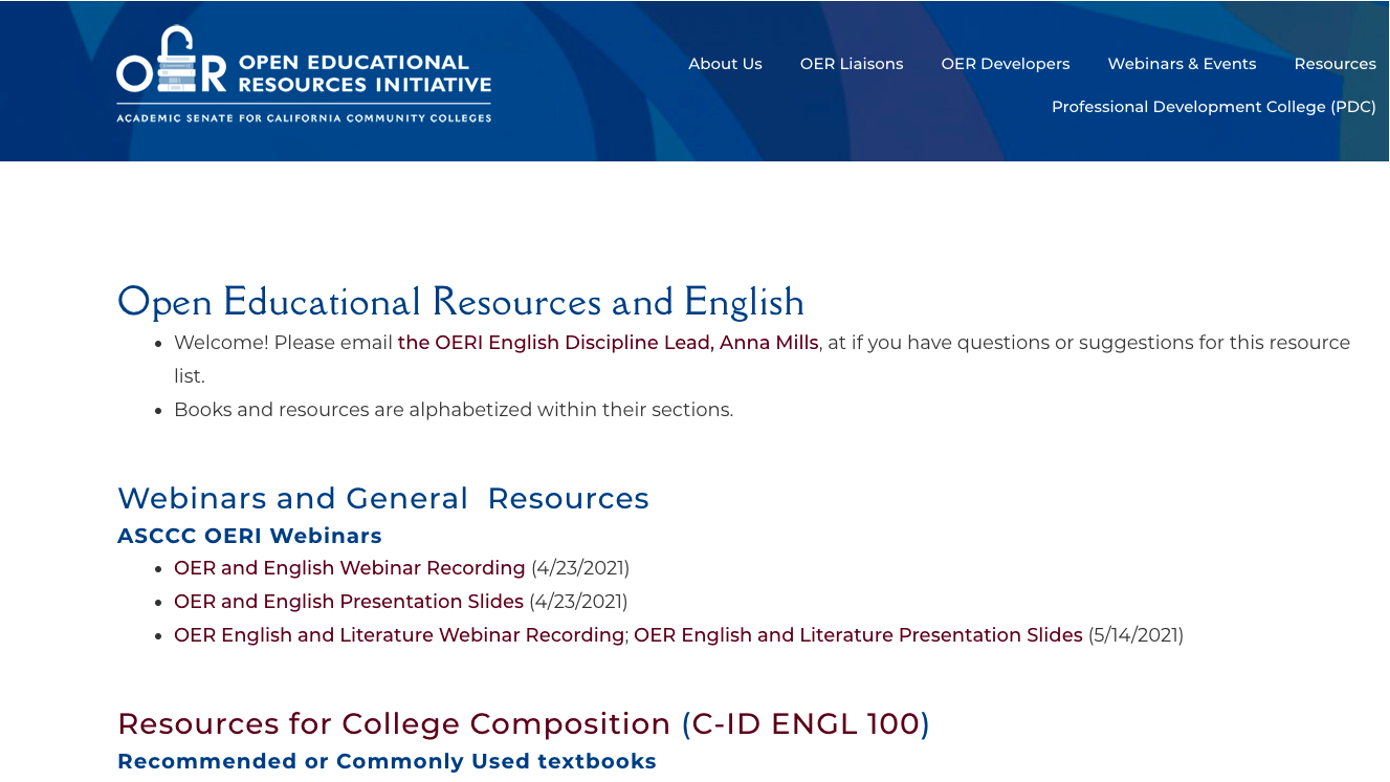 A list of textbooks organized by California course outline (C-ID)
College Composition
Argumentative Writing and Critical Thinking through Literature
Argumentative Writing and Critical Thinking
Style Guides
Readings and Anthologies
Introduction to Literature
Survey of American Literature 1 and 2
Survey of World Literature 1 and 2
Survey of Literature in English 1, 2, 3
Survey of British Literature 1 and 2
Children’s Literature
Introduction to Creative Writing
A few recommended texts for College Composition (ENGL 100)
EmpoWord: A Student-Centered Anthology & Handbook for College Writers
Let's Get Writing!
Successful College Composition
Writing Guide with Handbook (OpenStax)
More recommended texts for College Composition (ENGL 100)
About Writing
The Word on College Reading and Writing
Writing for Success
How Arguments Work: A Guide to Writing and Analyzing Texts in College (my book)
The OpenStax Writing Guide with Handbook focused on “cultural awareness as a core outcome” (OpenStax blog, 2/22)
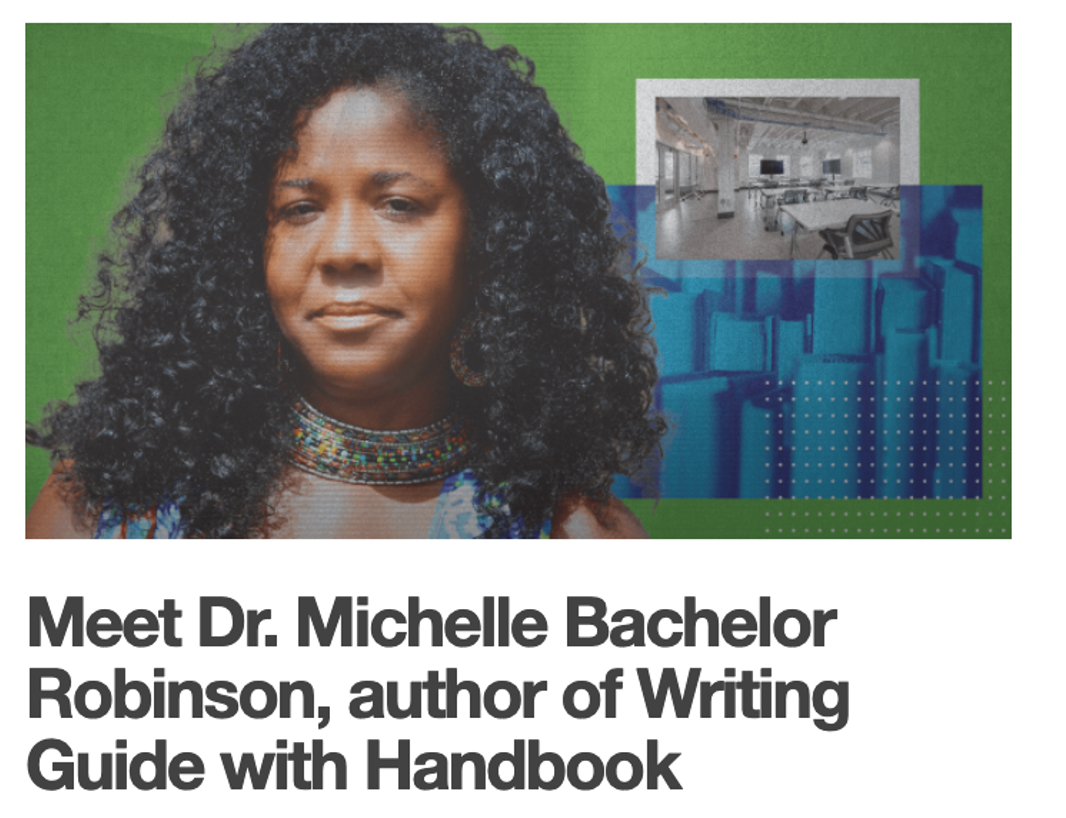 Writing Guide on OpenStax
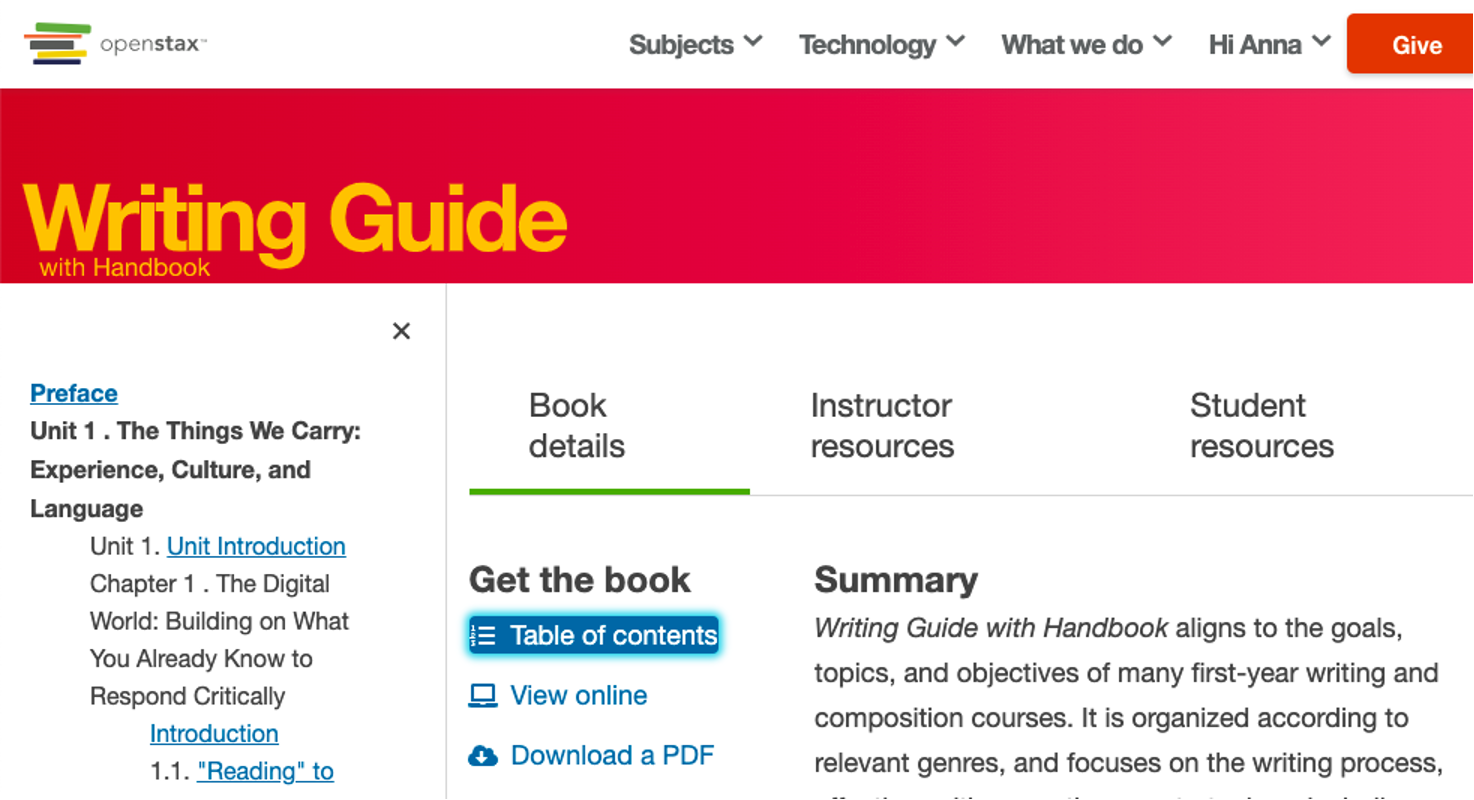 But there are so many more...
The list includes some three dozen other OER textbooks relevant to C-ID English 100.
How do we assess quality efficiently?
Look at which texts have been widely adopted
Open Oregon lists adoptions for writing courses across Oregon.  Search on a particular title to see if it has been adopted in Oregon.
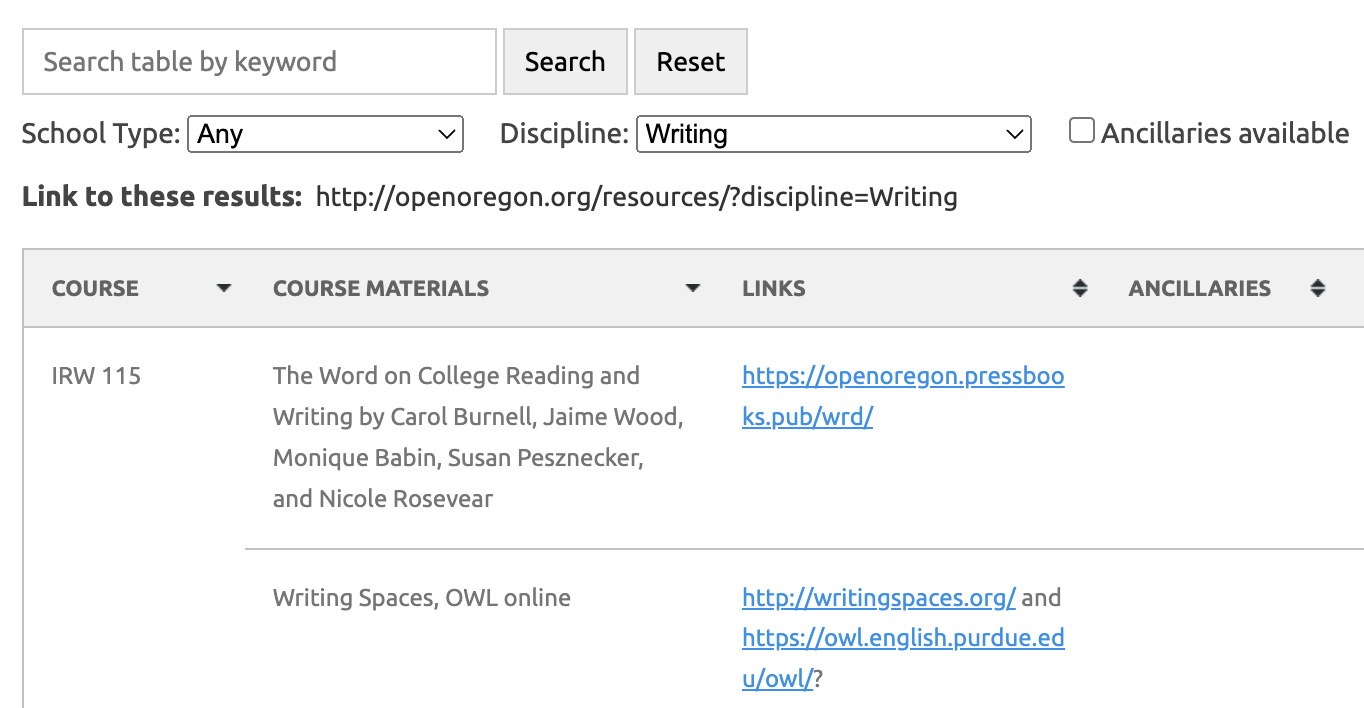 Look at instructor ratings
Open Textbook Library
MERLOT (also shows how many people have bookmarked a resource)
OER Commons
Cool4Ed
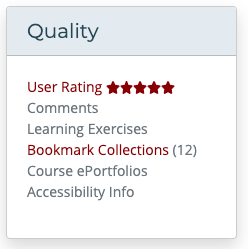 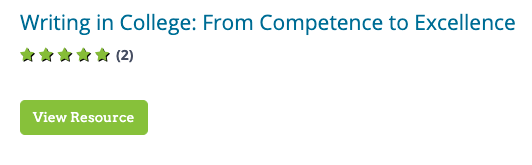 Open Textbook Library has the most substantive reviews
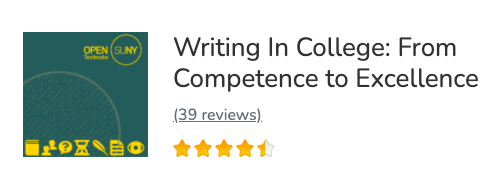 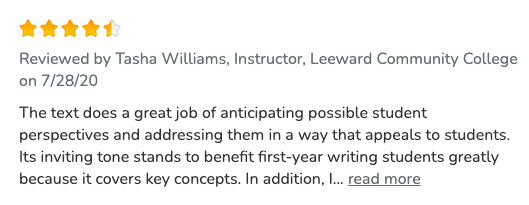 Argumentative Writing and Critical Thinking through Literature
OER Texts for C-ID English 110:
Writing and Critical Thinking Through Literature
Writing and Literature: Composition as Inquiry, Learning, Thinking, and Communication
Introduction to Literature (Lumen)
Literature for the Humanities (Lumen)
Composition and Literature: A Handbook and Reader (BC Campus Open Education)
Writing and Critical Thinking Through Literature on LibreTexts
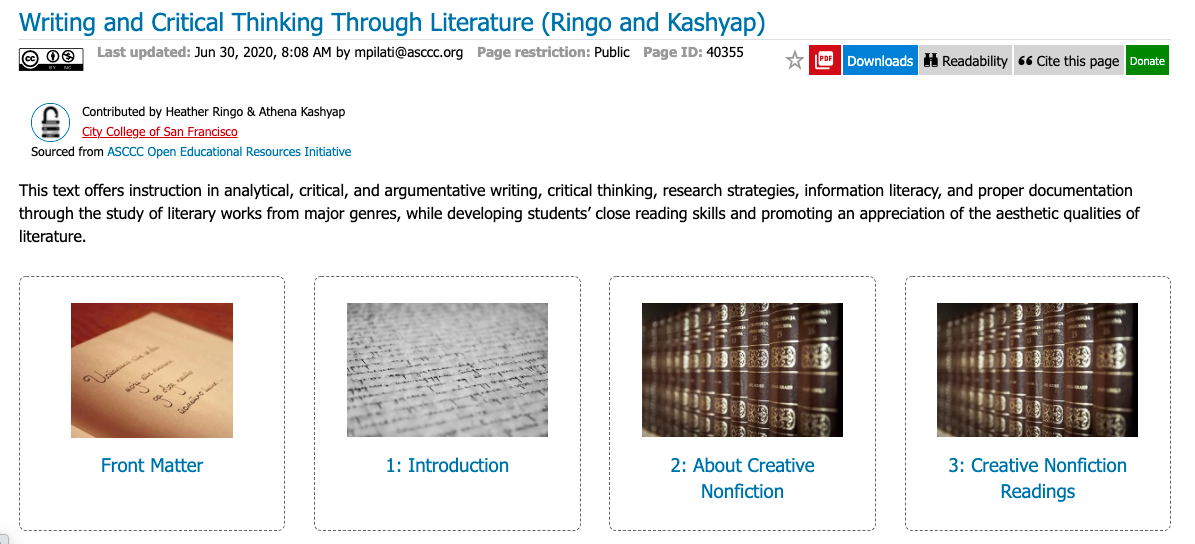 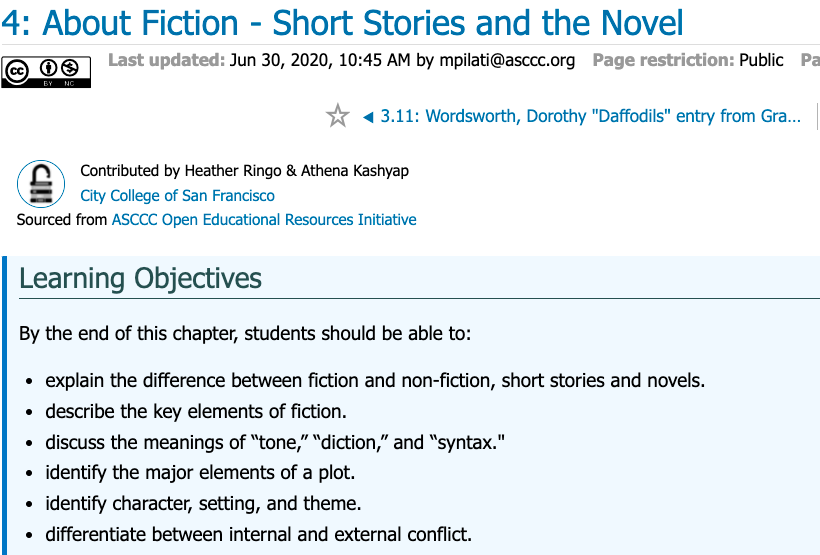 A sample chapter with learning objectives
Exercises where students can click “answer” to see a sample response.
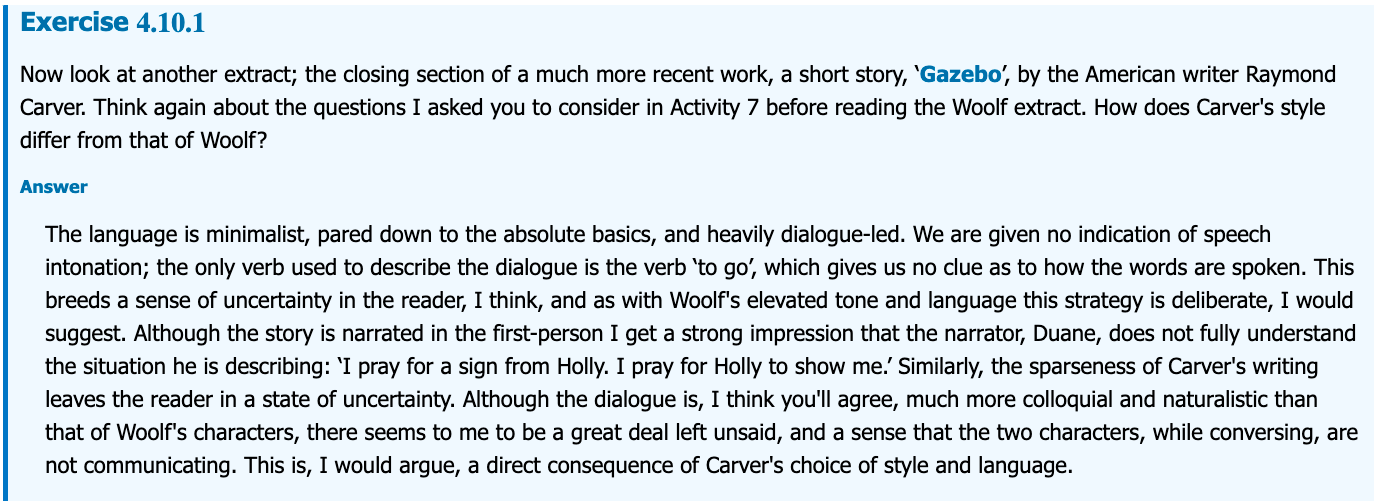 Embedded videos and beautiful images
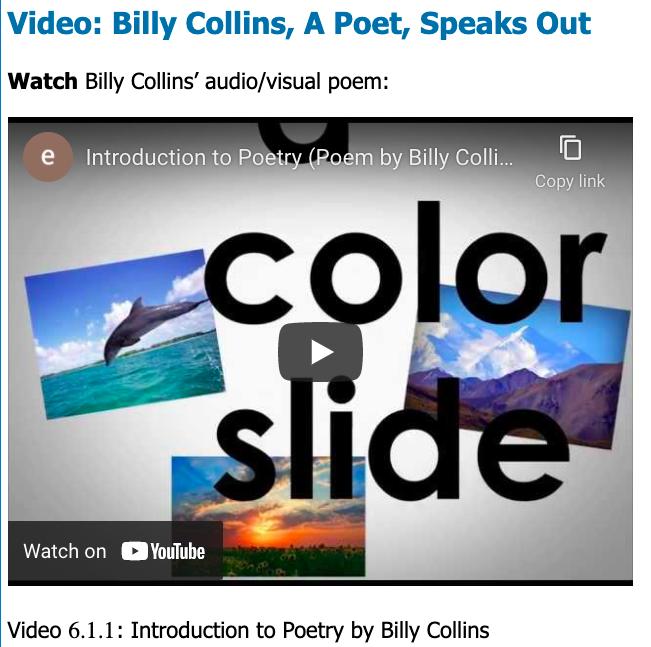 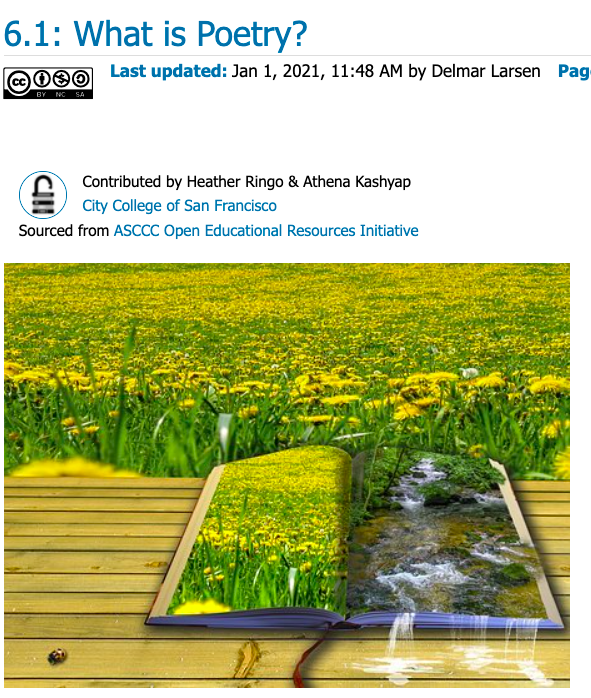 Some non-white authors
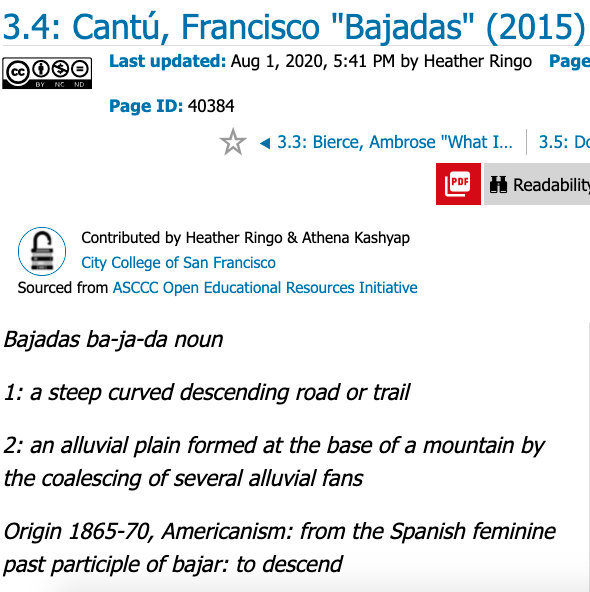 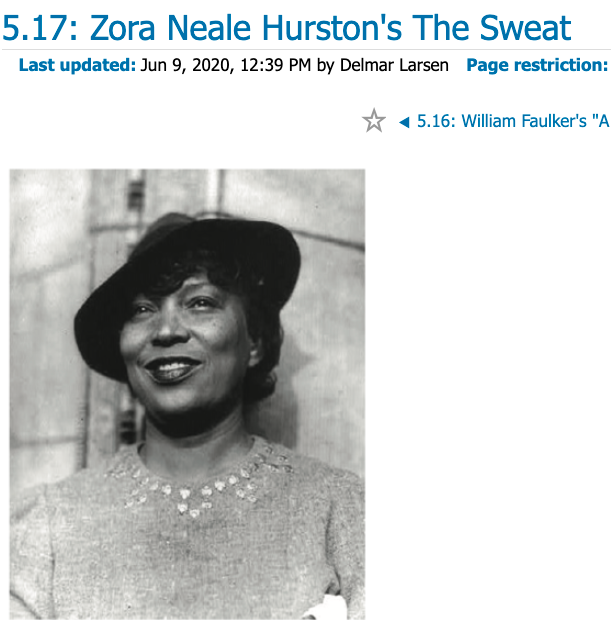 A literature anthology from BC Campus Open Education with discussion questions, essay assignments, and sample analyses
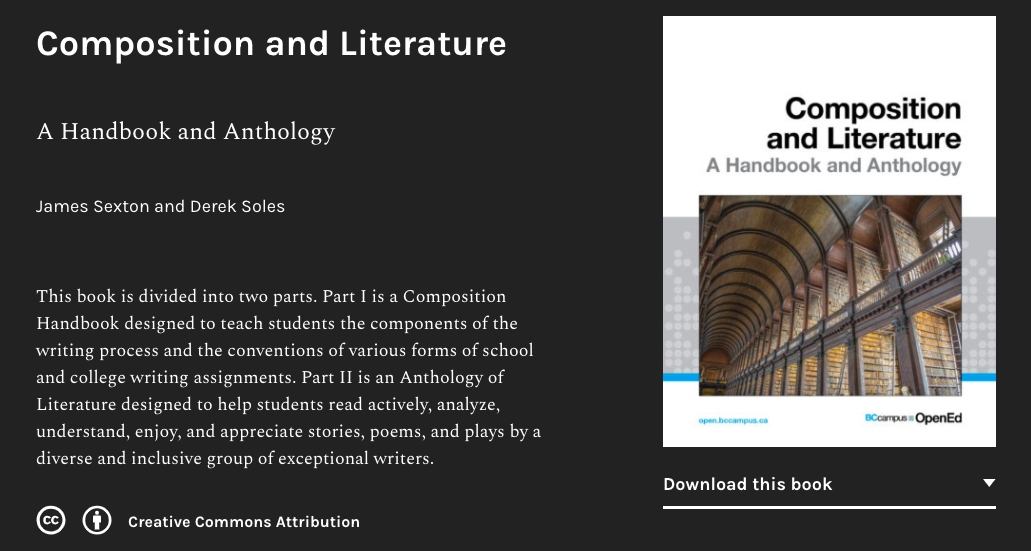 Literature and Creative Writing Electives
The ASCCC-OERI resource page lists textbooks and resources for each elective with a statewide course outline:
Introduction to Literature
Survey of American Literature 1 and 2
Survey of World Literature 1 and 2
Survey of Literature in English 1, 2, and 3
Survey of British Literature 1 and 2
Children’s Literature
Introduction to Creative Writing
A few sample landing pages for literature textbooks:
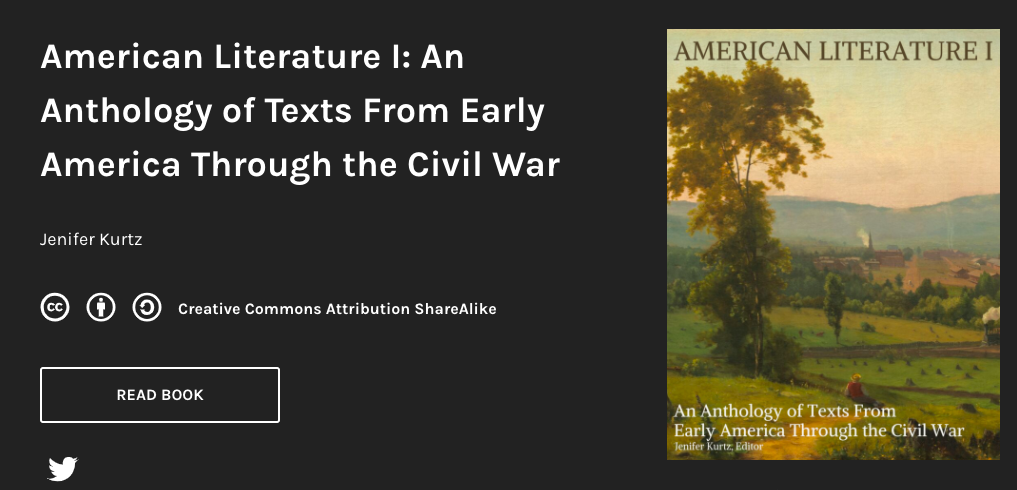 Naming the Unnameable book on Pressbooks
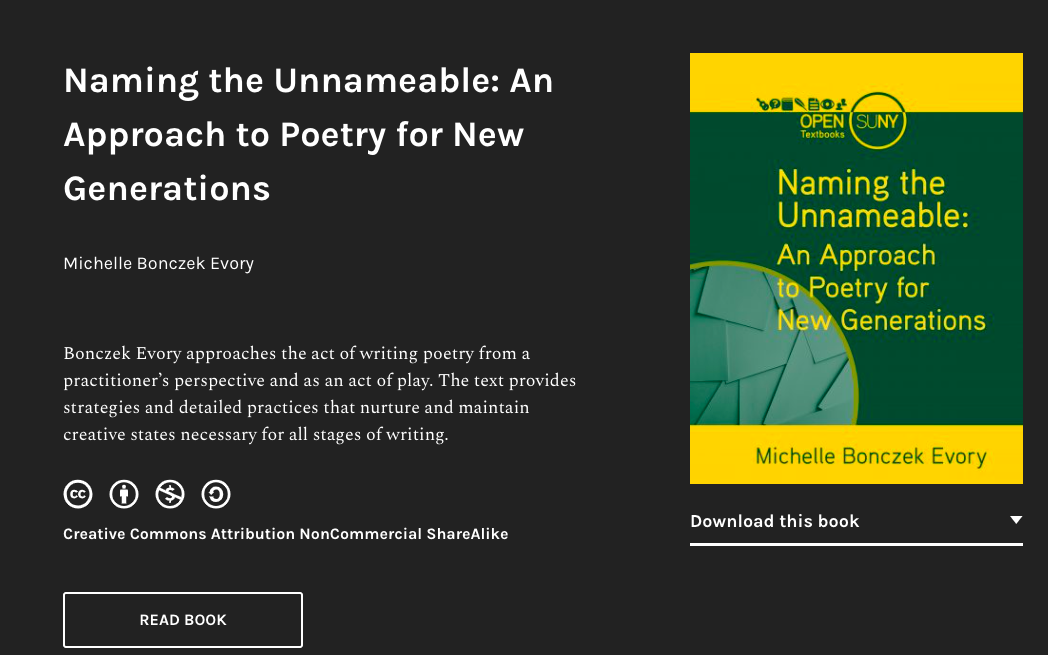 Cover for World Literature 1
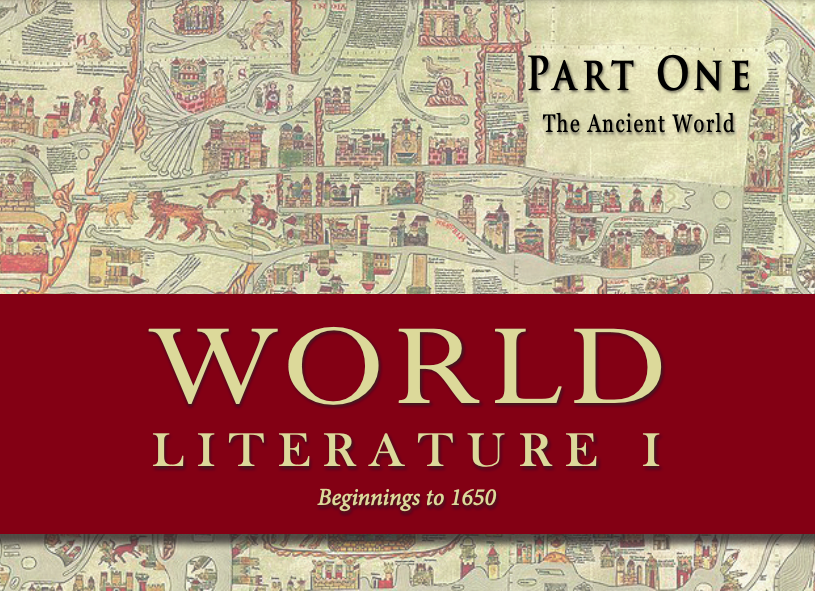 Replace the Handbook?OER Style Guides (Free AND no ads)
Writing for Success
Guide to Writing (Lumen Learning)
Style for Students: A Writing Guide (Lumen Learning)
Excelsior OWL Grammar Essentials
Open Readings
See the resource list  for open-licensed contemporary work and public domain anthologies
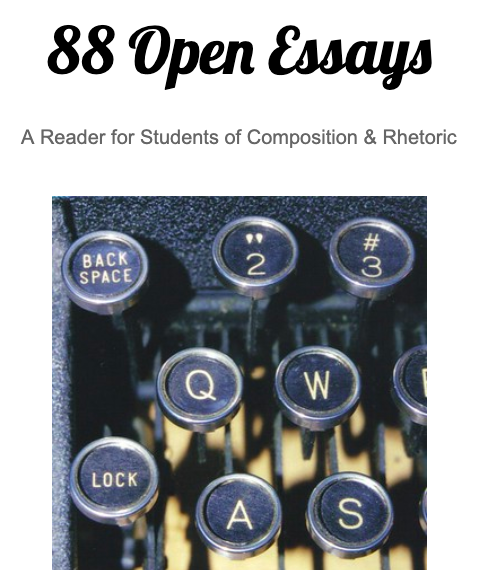 One great open reader
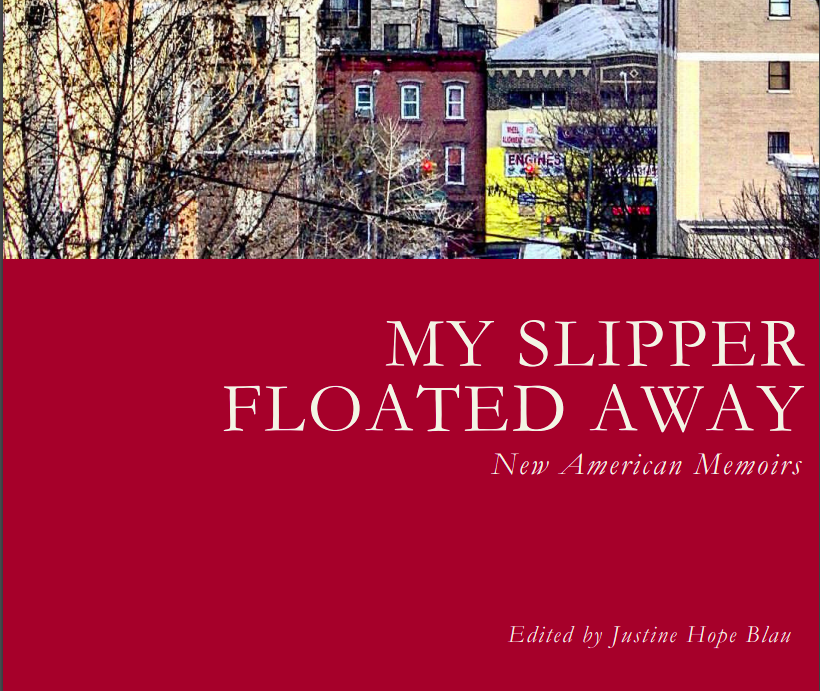 OER (increasingly) include diverse voices, like this new anthology from Lehman College in the Bronx.
An OER text on AI and writing
Writing and Artificial Intelligence: An Open Educational Resources (OER) Guide webinar recording 
Writing and Artificial Intelligence OER guide by Joel Gladd and Liza Long (part of an Idaho OER text for English, Write What Matters)
Please post in the chat:Which OER texts have you used? Which do you recommend?
Working with an OER Text
What about printed copies?
LibreTexts books can be easily printed from LibreTexts.

A 171-page book with the cheapest binding and paper costs $10.13 plus shipping.

On Lulu, the OER textbook Writing in College: From Competence to Excellence costs $4.74 plus shipping.
How can I get to Zero Textbook Cost (ZTC)?
Often course outlines require a novel or nonfiction book in addition to a textbook
We can assign public domain books, but these won’t be contemporary
College libraries offer many eBooks, and librarians can often purchase specific titles at our request.
How can I get to Zero Textbook Cost (ZTC)? (Slide 2)
The library may be able to purchase an unlimited license or enough single user licenses for your class to read a specific book.
Some public libraries subscribe to services like Hoopla, which doesn’t limit how many people can borrow a given title at once.
Meet with a librarian to learn what the local practices for supporting ZTC courses are.
We and our students can access most books through Canvas
For an example, go to Canvas Commons, on the left of your Canvas nagivation

Search on "How Arguments Work"
Many texts include Canvas ancillaries
Assignments
Discussions
Quizzes
“How Arguments Work” Canvas course
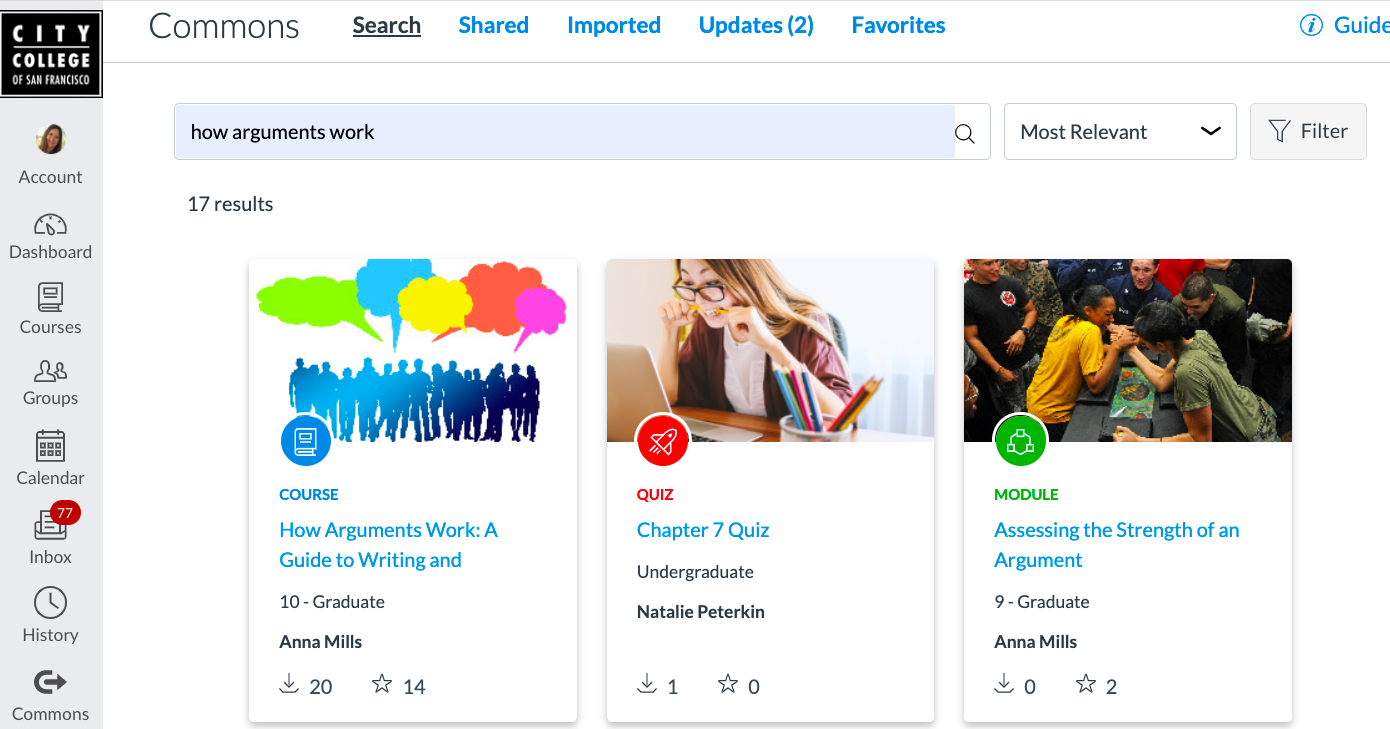 Import the book with ancillaries
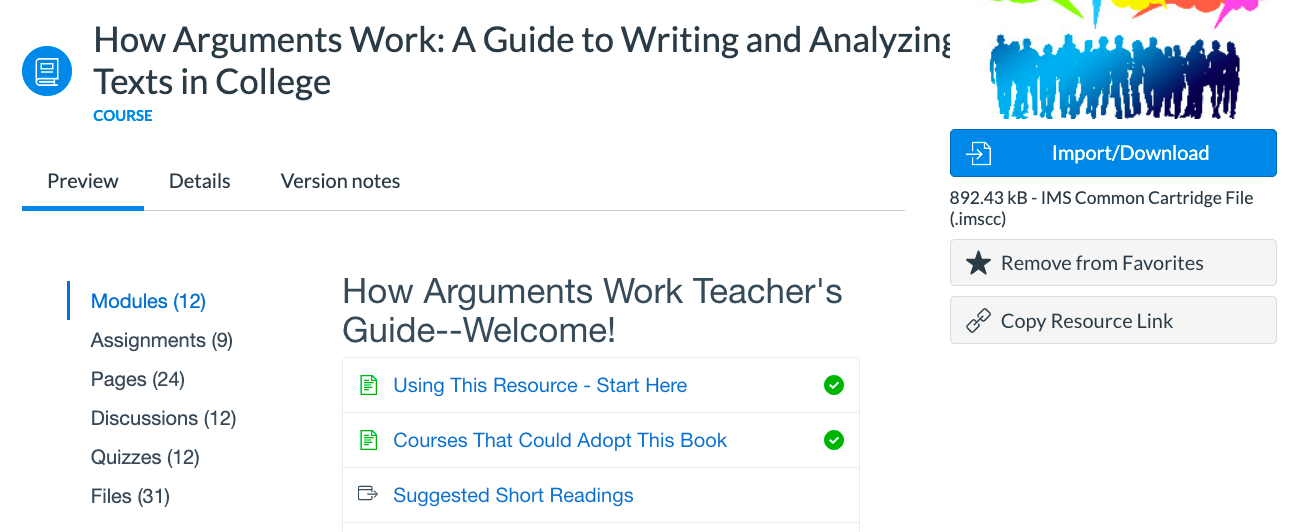 How Arguments Work chapters with quizzes, sample essays and assignments appear as modules in your course
Assignments embedded into Canvas
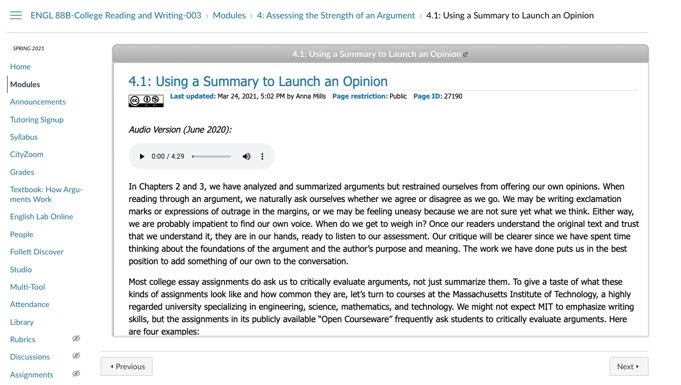 Chapter quizzes offer automated grading and feedback.
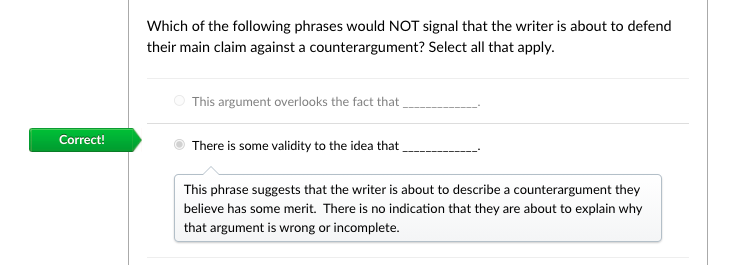 Benefits of Canvas Integration
When students click on assigned reading, they see the textbook page inside their course.
Reduces cognitive load for students 
to have the textbook inside the LMS as part of the course rather than on a separate platform
OER also allows us to assign students to annotate the text together
What is social annotation?
Comment on a text 
See others’ comments
Reply to others’ comments and questions
Much like commenting in Word or Google Docs
Works with other file formats (websites and PDF)
Integrate with a learning management system like Canvas
The two most common platforms are Hypothes.is and Perusall
Commercial textbooks mostly don’t allow social annotation
Commercial publishers control their texts on their own platforms
They don't offer their texts as PDFs or on the open web 
Therefore, social annotation tools can't access them
Only a few publishers allow paid access through Perusall.
But OER work perfectly with social annotation
If a textbook is open, we can assign students not just to read but to comment and converse about each part of it
OER + social annotation means student encounters with the textbook are active, social, and fruitful!
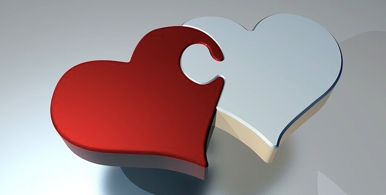 Image by PIRO4D from Pixabay
How do I start adapting OER or creating my own?
If the text is in Google docs or Word, just copy it and start working (with attribution).
Otherwise, ask your OER liaison if your institution has a LibreTexts partnership w/support. Even if not, you can request a LibreTexts account and forge ahead...
If the text is hosted on OERCommons.org, you could edit it there.
If the text is in Pressbooks, see if your institution offers access to that platform.
Customizing and Remixing in LibreTexts
Request a LibreTexts account by emailing info@libretexts.org.
Access free training and resources.
Choose the chapters and pages from the books your want using the remixer.
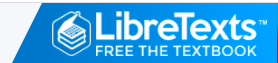 Choose the chapters or pages you want from one or more books, in the order you want
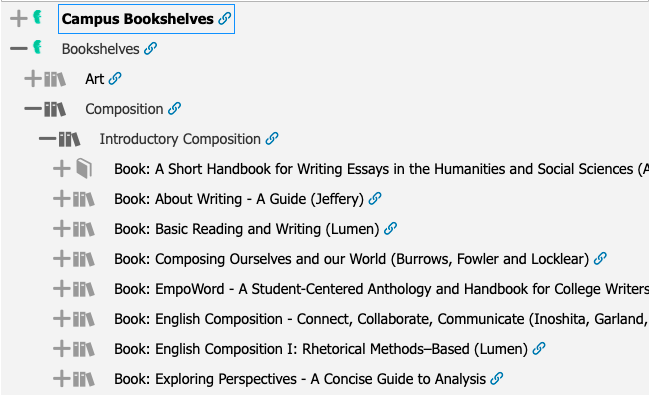 Check that the license allows (any CC license that doesn't say ND)
Edit away in LibreTexts
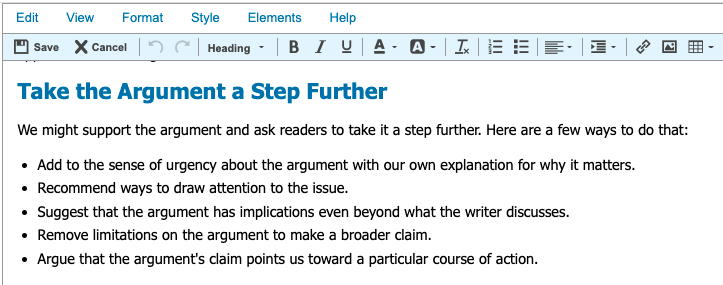 Join the English OER listserv
A place to ask for and recommend specific OER for college English
Share successes and challenges teaching with OER
Share strategies for advocating for OER in our departments
An informal community of practice 
117 members as of 11/24/23
Join at https://groups.google.com/g/englishoer
Questions?  Suggestions?
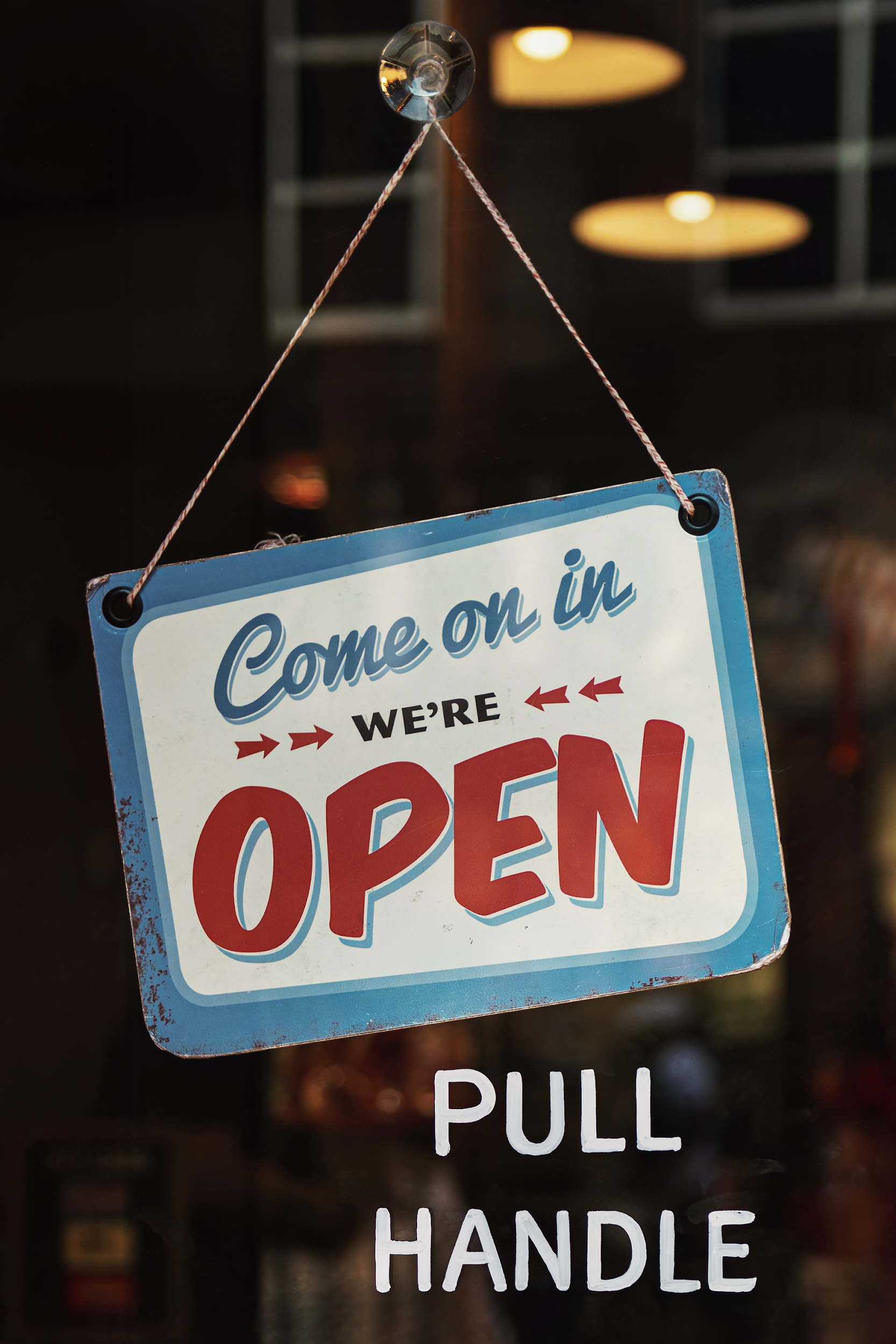 Anna Mills, Cañada College
ASCCC OERI English Discipline Lead
Slides: https://bit.ly/OEREnglish
millsanna@smccd.edu
This work is licensed under a Creative Commons Attribution-NonCommercial 4.0 International License.
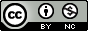